ESTUDO  METÓDICO
  O  EVANGELHO  SEGUNDO  O  ESPIRITISMO
CAP.  XXIII


ESTRANHA  MORAL
ABANDONAR  PAI, 
     MÃE  E  FILHOS
ESTRANHO  ENSINAMENTO
MATEUS,  19:29
AQUELE  QUE  HOUVER  DEIXADO,
PELO  MEU  NOME:
RECEBERÁ  O  CÊNTUPLO  DE  TUDO  ISSO
  E  TERÁ  POR  HERANÇA  A  VIDA  ETERNA.
SUA  CASA,  OS  SEUS  IRMÃOS,  OU  SUAS
  IRMÃS,  OU  SEU  PAI,  OU  SUAS  TERRAS;
EXPRESSÕES  UTILIZADAS
  POR  JESUS
SEM  DISCUTIR  AS  PALAVRAS,  DEVE-SE
AQUI  PROCURAR  O  PENSAMENTO.
ABANDONAR  PAI,  MÃE,  FILHO,  IRMÃOS...
NÃO
É:
REJEITAR  A  FAMÍLIA.
ISTO  SERIA  A  NEGAÇÃO  DA  DOUTRINA
DE  JESUS.
O  SIGNIFICADO
  DAS
  MÁXIMAS
TEM  POR  FIM  MOSTRAR  QUE  OS  INTERESSES
  DA  VIDA  FUTURA  DEVEM  PREVALECER  SOBRE
OS  INTERESSES  HUMANOS.
ISTO  ESTÁ  DE  ACORDO  COM  A  
DOUTRINA  DE  JESUS.
APLICAÇÃO  DESSAS  MÁXIMAS
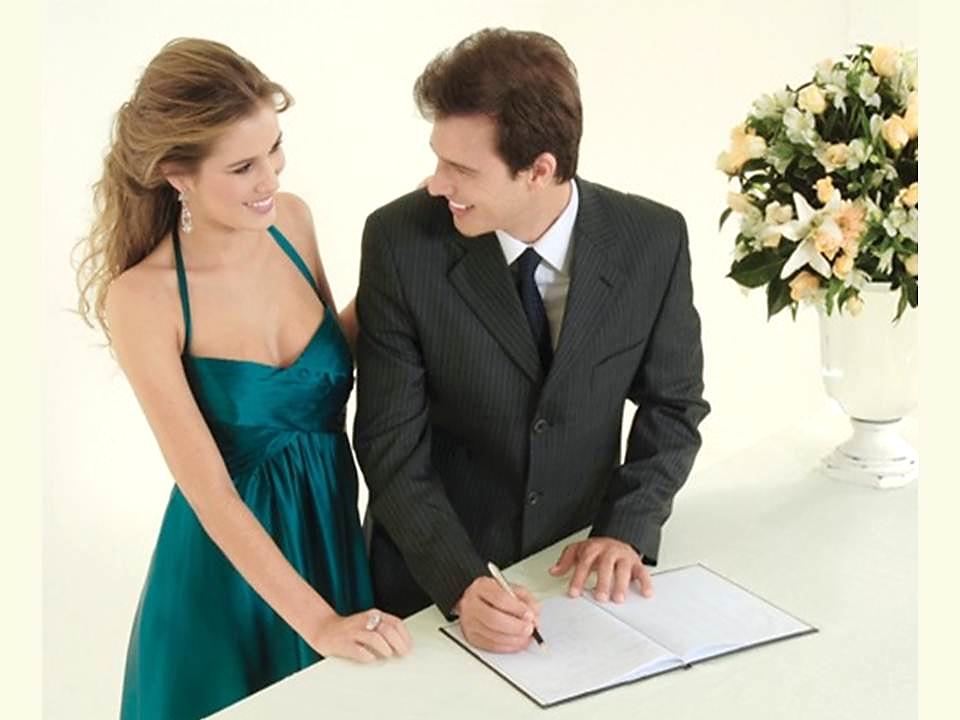 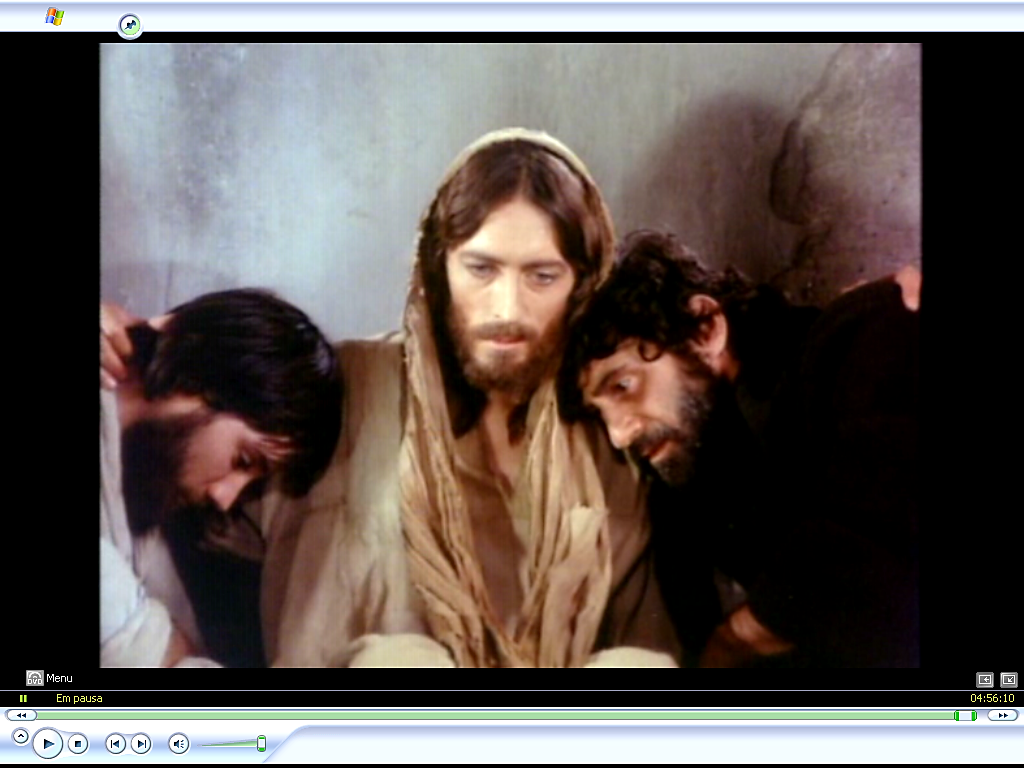 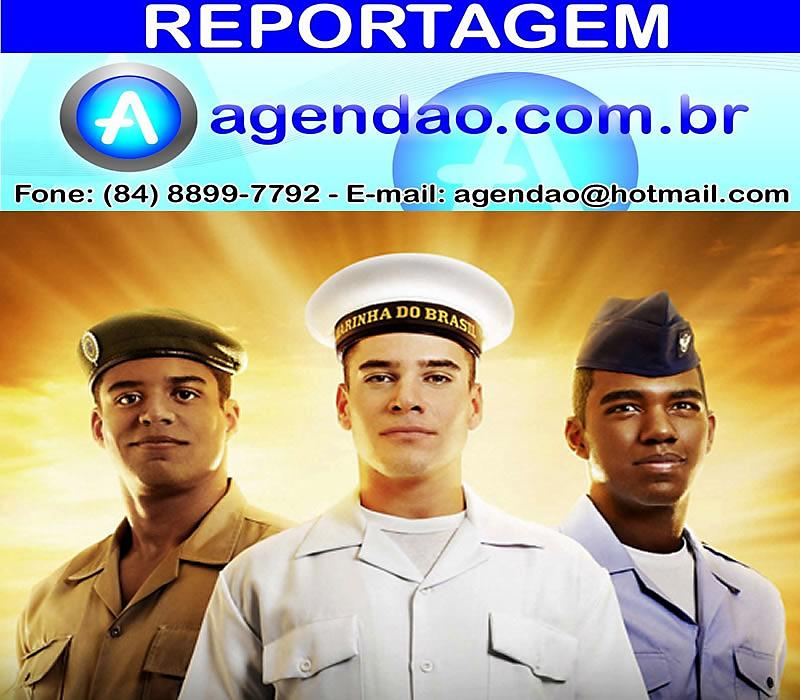 A  FILHA  QUE  DEIXA  OS  PAIS  PARA  
ACOMPANHAR  O   ESPOSO.
AQUELES  QUE  DEIXAM
A  FAMÍLIA  PARA  
DEFENDER  O
SEU  PAÍS.
OS  APÓSTOLOS:
“QUANTO  A  NÓS,  VÊS
  QUE  TUDO  DEIXAMOS
   E  TE  SEGUIMOS.”
NO  INTERESSE  DA  FAMÍLIA
NO  INTERESSE  DA  VIDA  
FUTURA
NO  INTERESSE  DA 
 PÁTRIA
O   CUMPRIMENTO   DO   DEVER
HÁ  DEVERES  QUE  SOBRELEVAM  A  OUTROS  DEVERES:
NEM  POR  ISSO,  AS  AFEIÇÕES  SE  ROMPEM.
A  LÓGICA  DA  SEPARAÇÃO
É  NECESSÁRIA  AO  PROGRESSO  MORAL,  
QUANTO  AO  MATERIAL.
A  SEPARAÇÃO  É  UMA  LEI  DA  NATUREZA.
CONTRIBUIÇÃO  DO  ESPIRITISMO
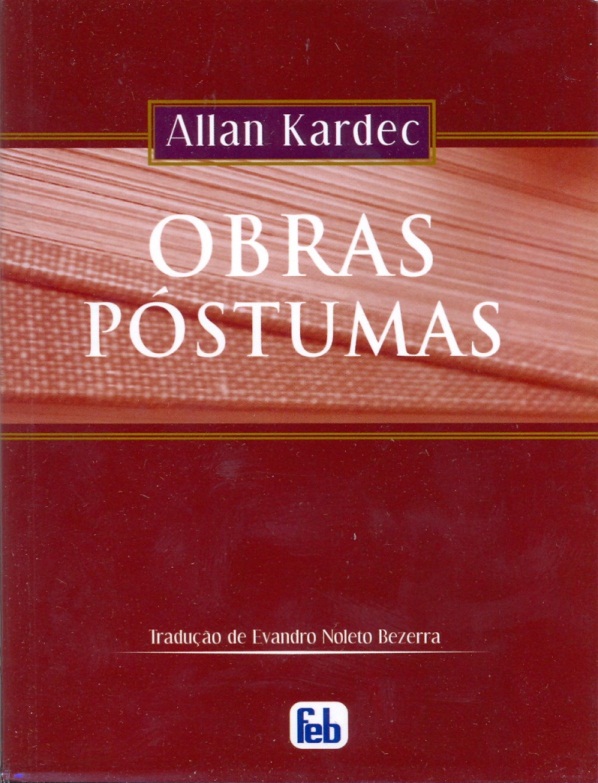 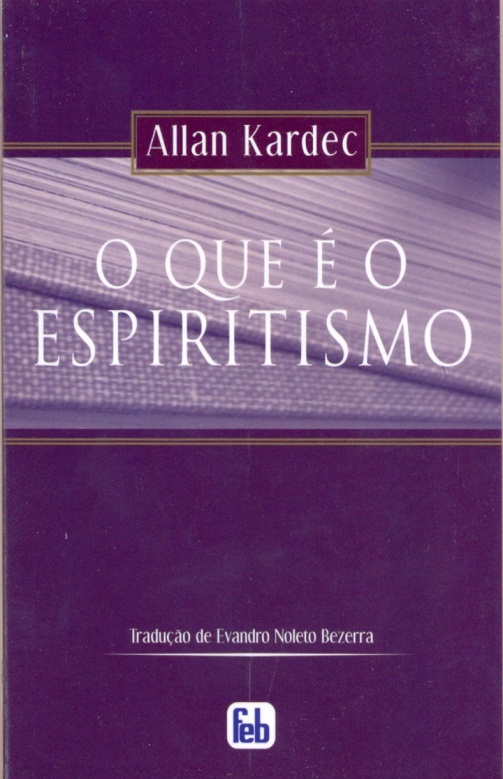 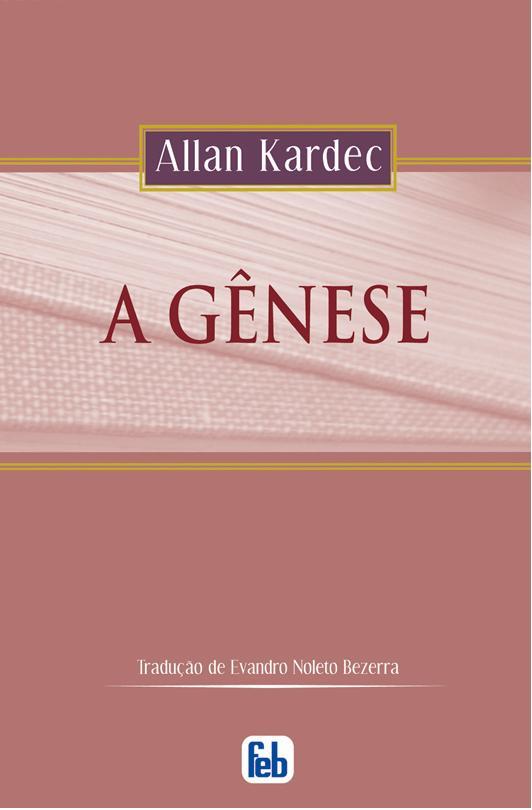 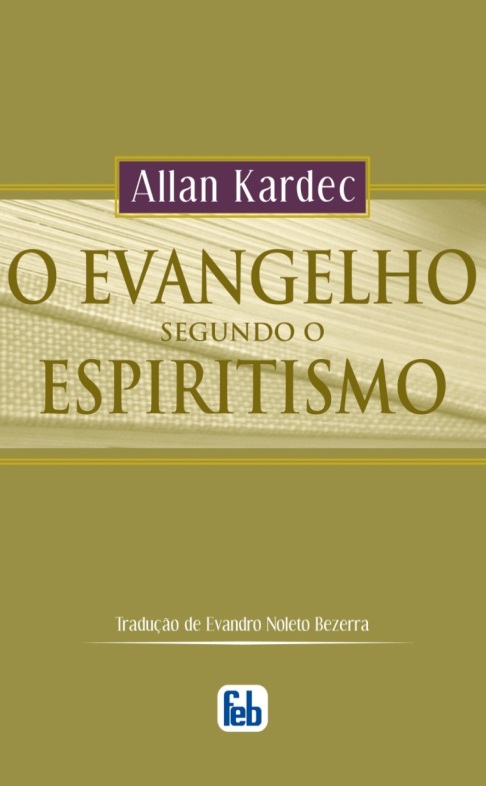 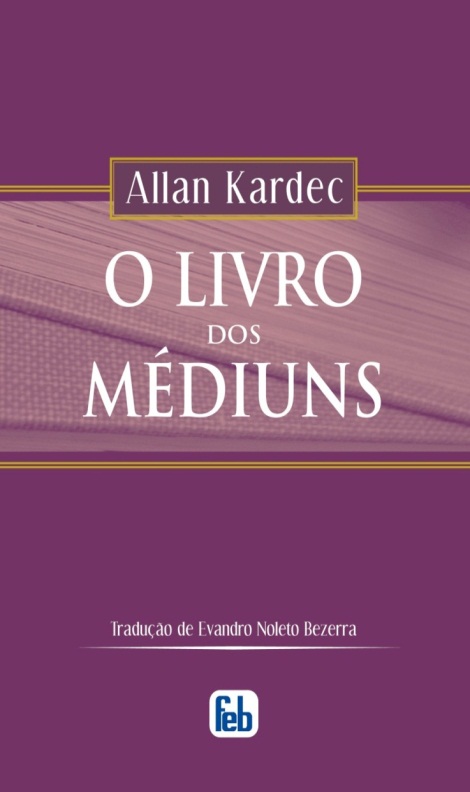 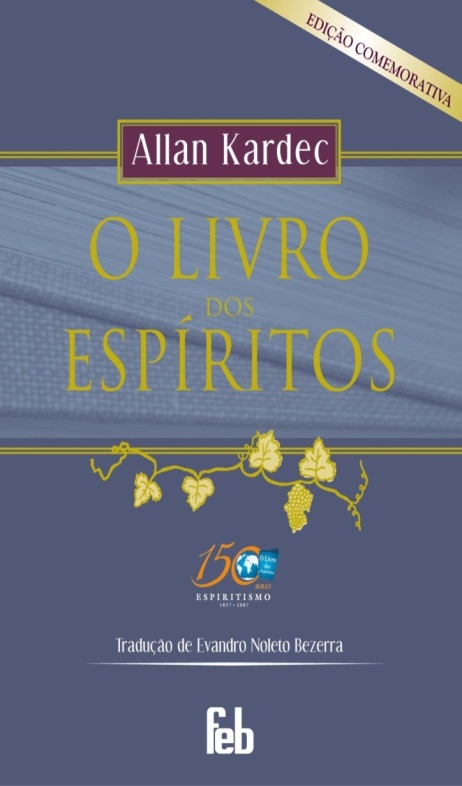 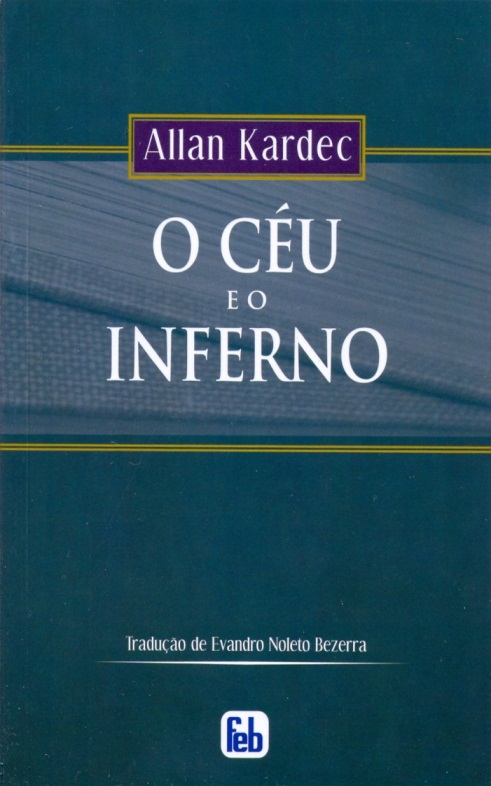 OS  LAÇOS  VERDADEIROS  NÃO  SE
QUEBRAM  PELA  SEPARAÇÃO,  NEM
MESMO  PELA  MORTE  DO  CORPO.
MOSTRA  SEREM  OS  DO  ESPÍRITO  E
  NÃO  OS  DO  CORPO  OS  VERDADEIROS
LAÇOS  DE  AFEIÇÃO.
MAS,  SE  FORTALECEM  NA  VIDA  ESPIRITUAL,
PELA  DEPURAÇÃO  DO  ESPÍRITO.
REFLEXÕES
IDEALIZAR  UM  OBJETIVO  PARA  CONTEÚDO.
COMENTAR  A  IDEIA  DE  COMPREENSÃO  MAIS  DIFÍCIL.
EXPOR  A  IDEIA  QUE  LHE  CAUSOU  MAIOR  IMPACTO.
PROPOR  APLICAÇÕES  PRÁTICAS  DO  TEMA  ESTUDADO.